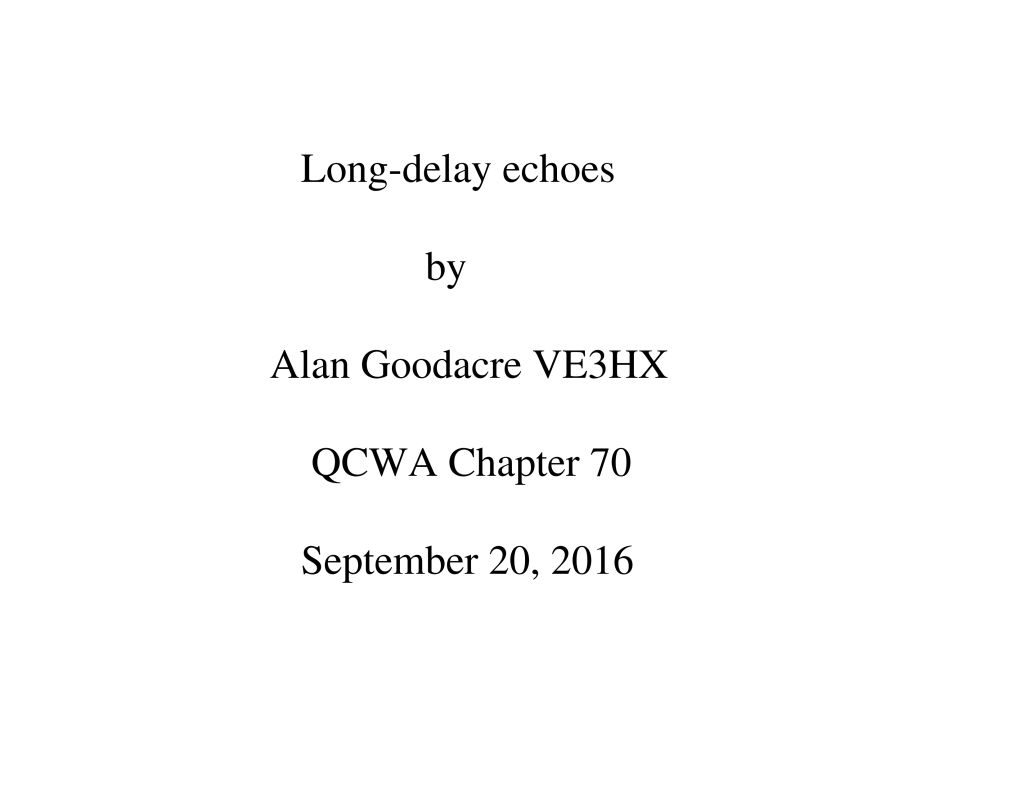 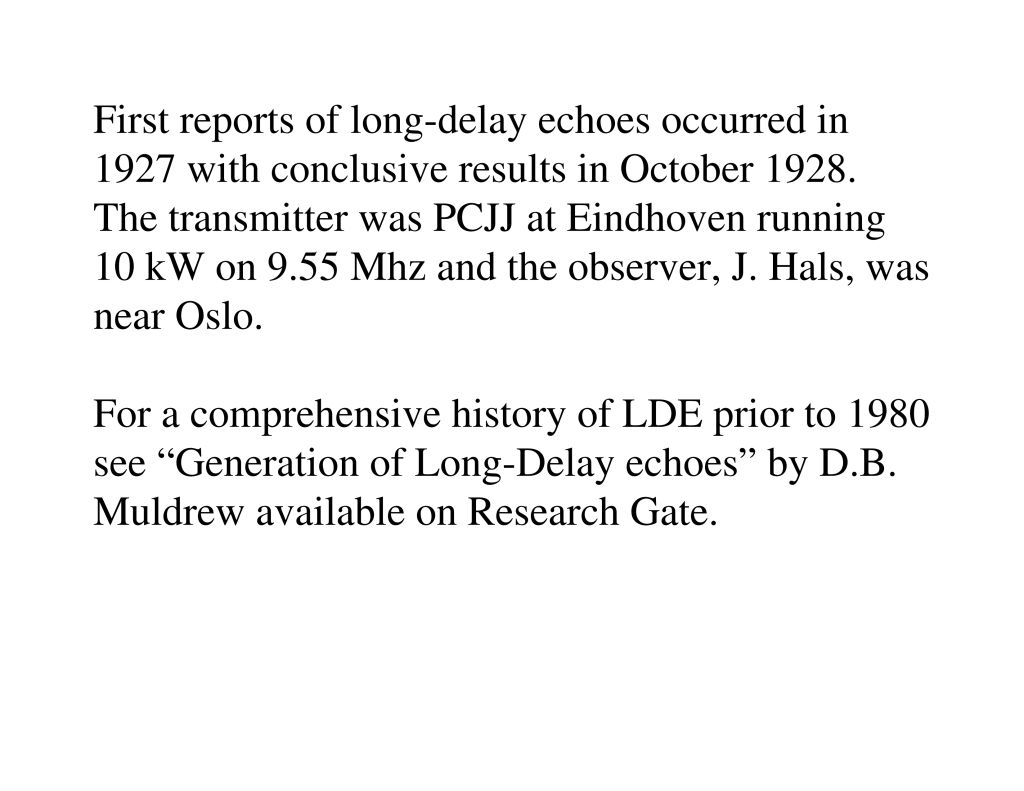 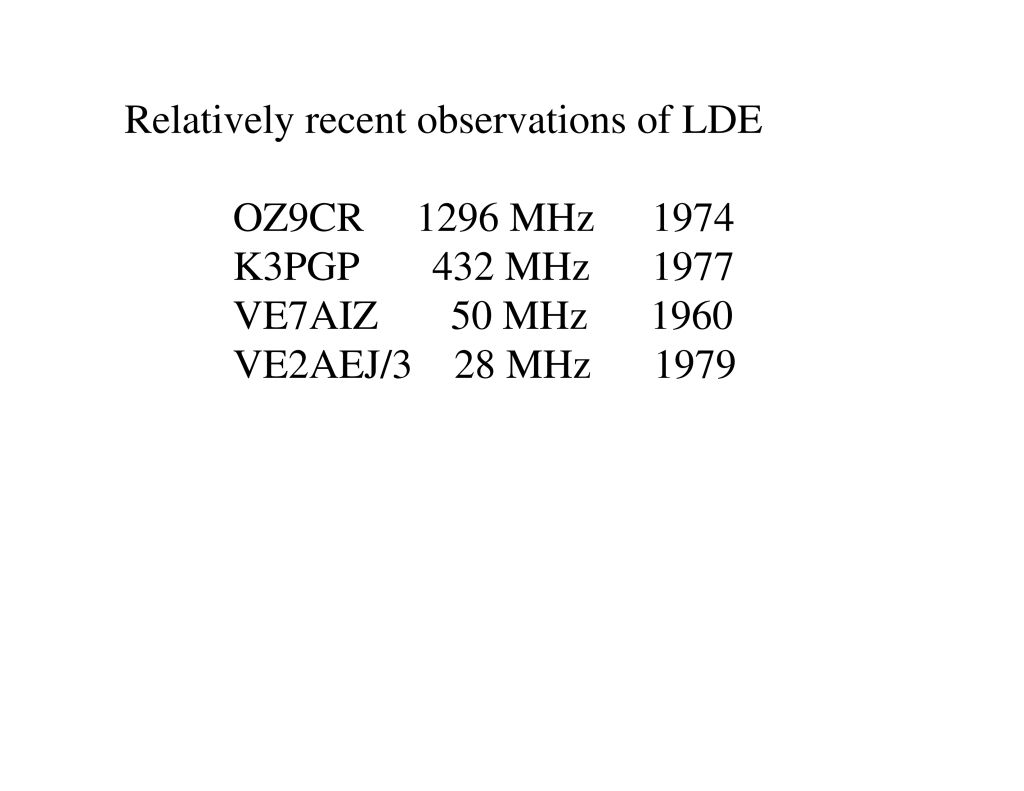 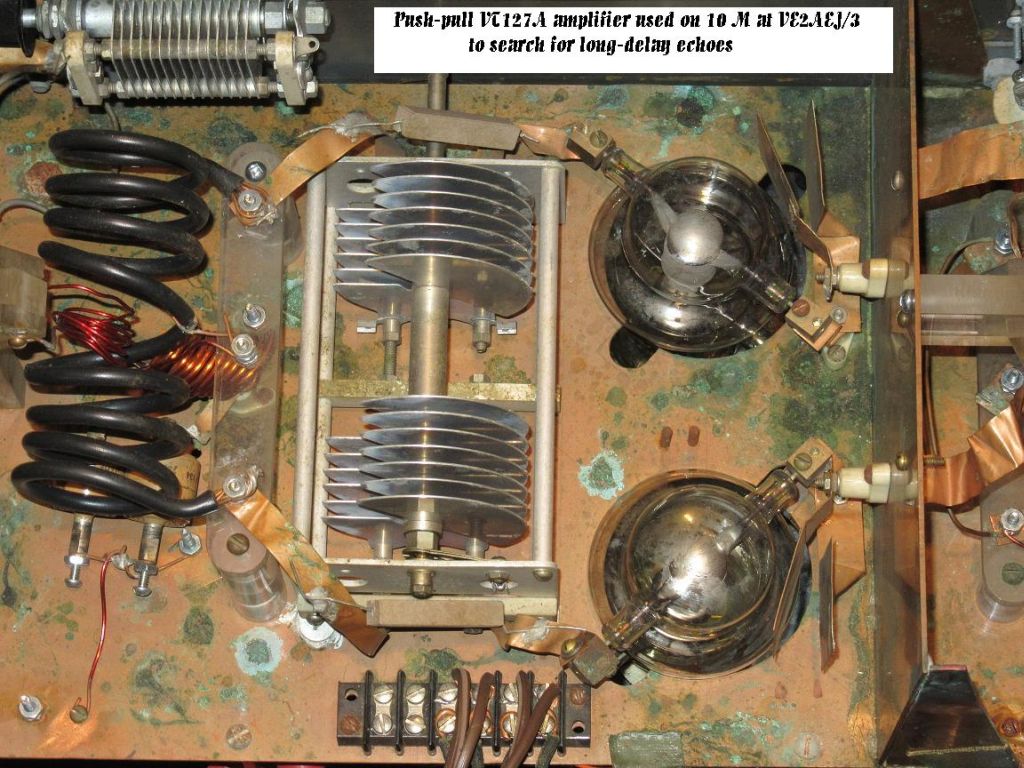 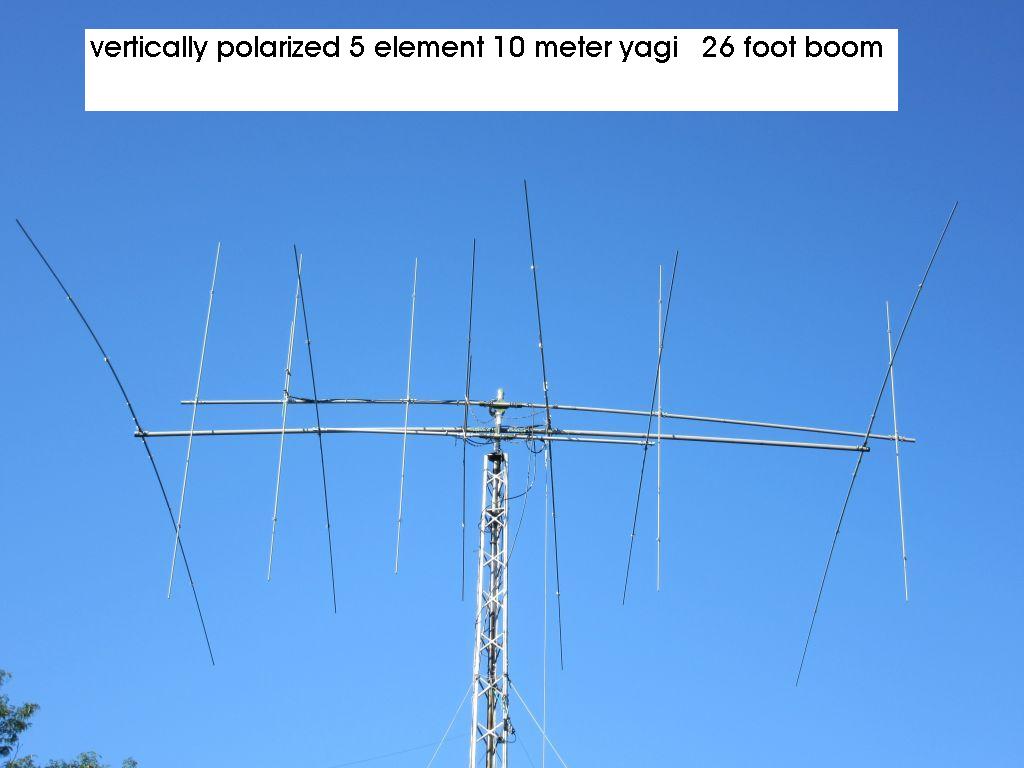 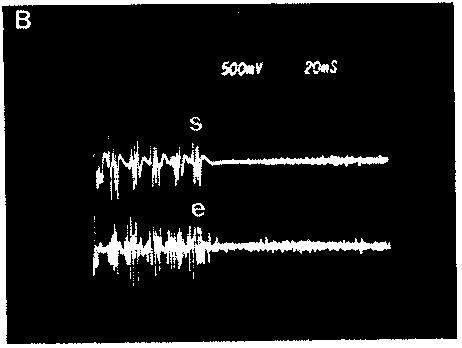 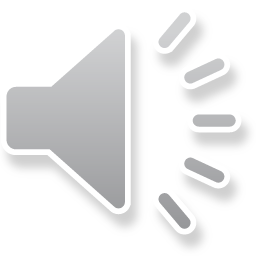 Click “Speaker” icon, then Start icon to hear a real long-delayed echo
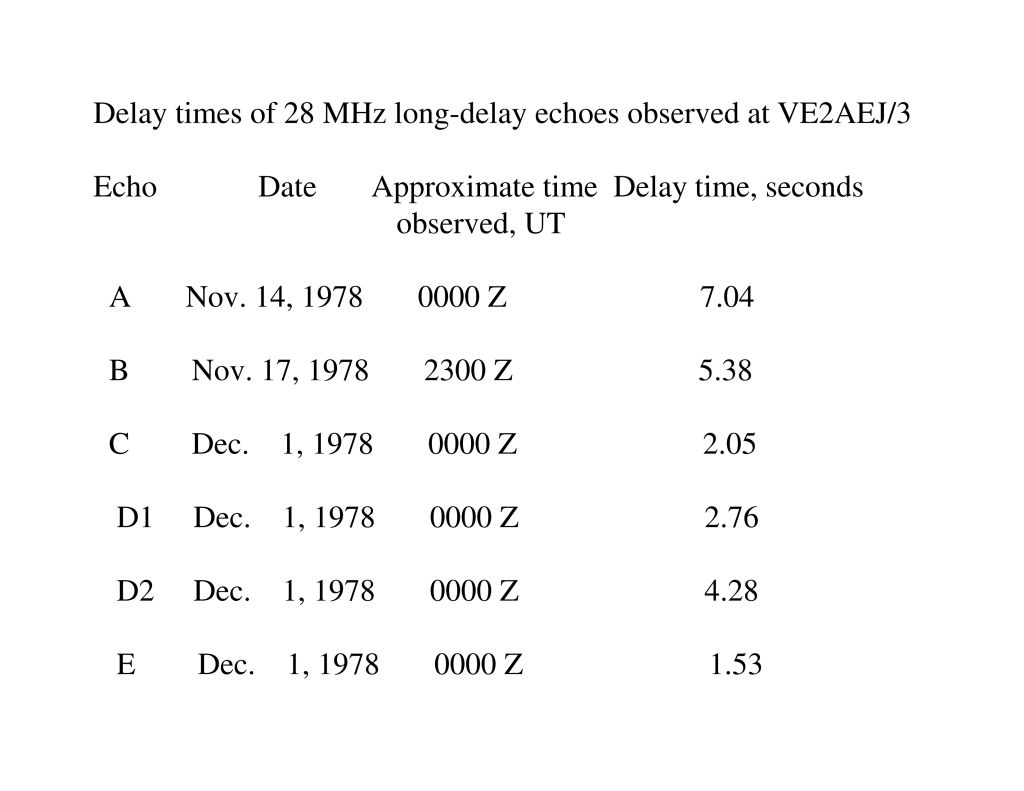 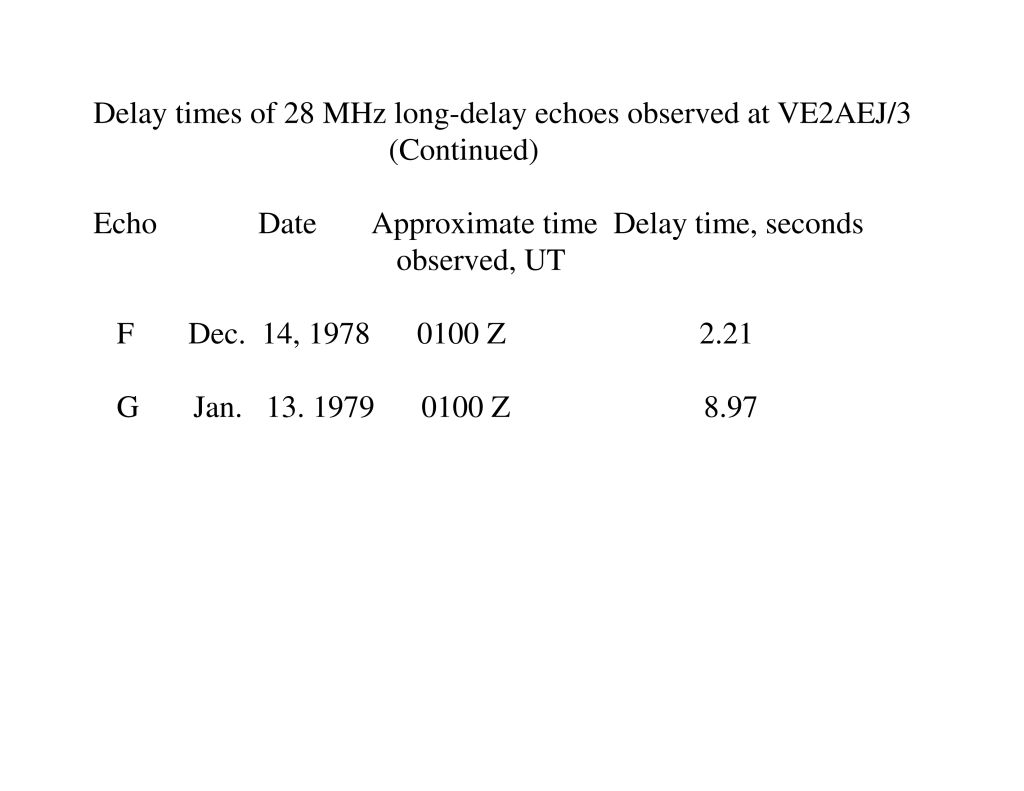 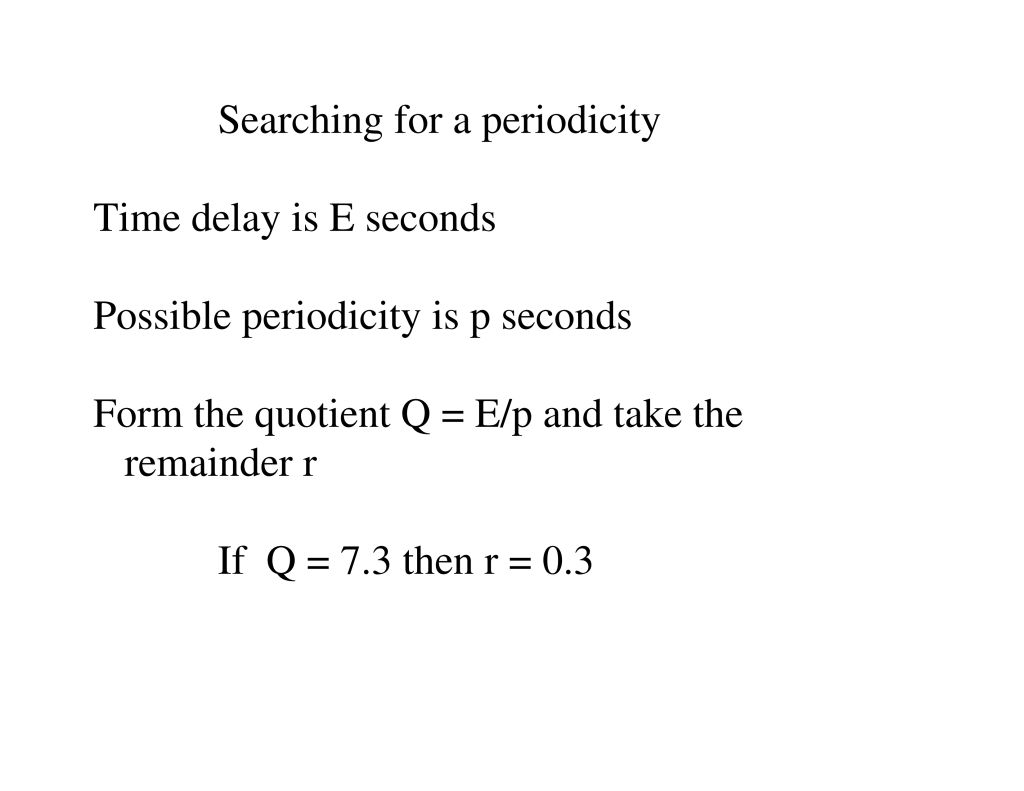 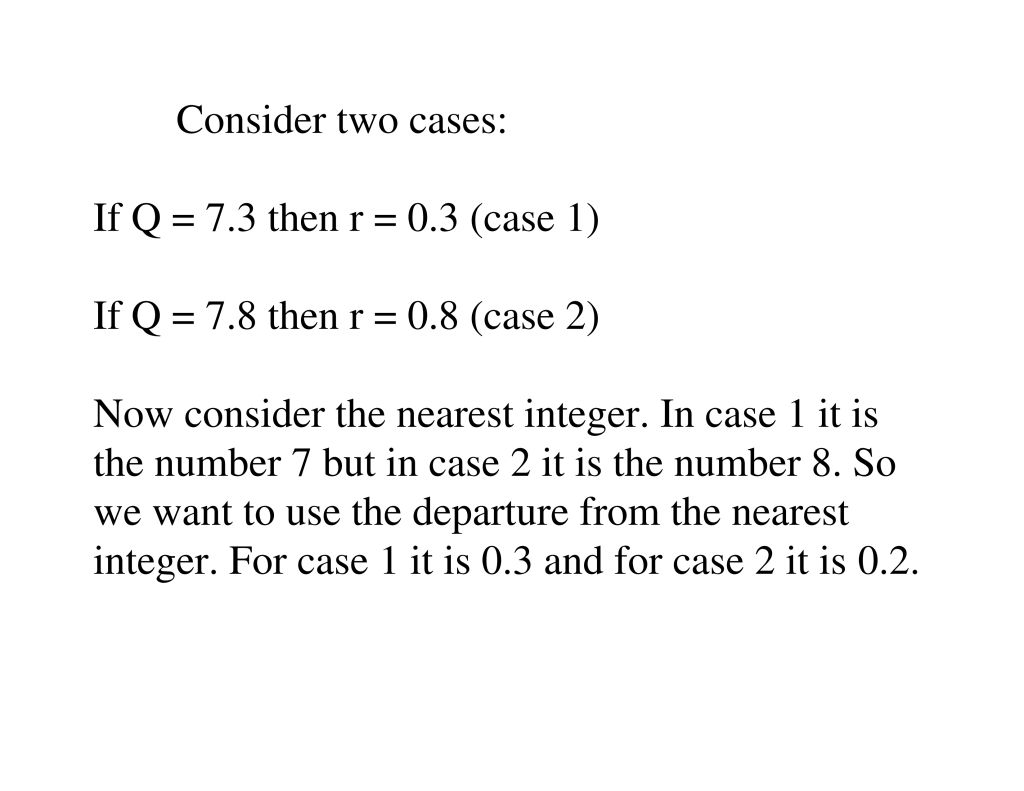 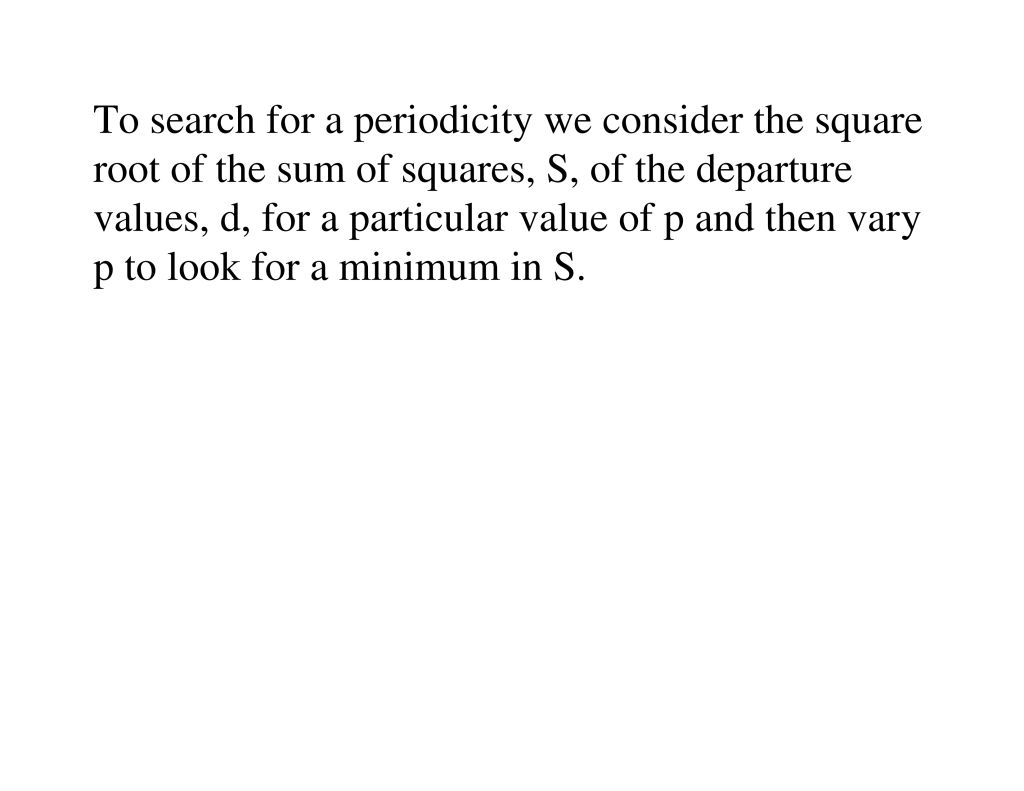 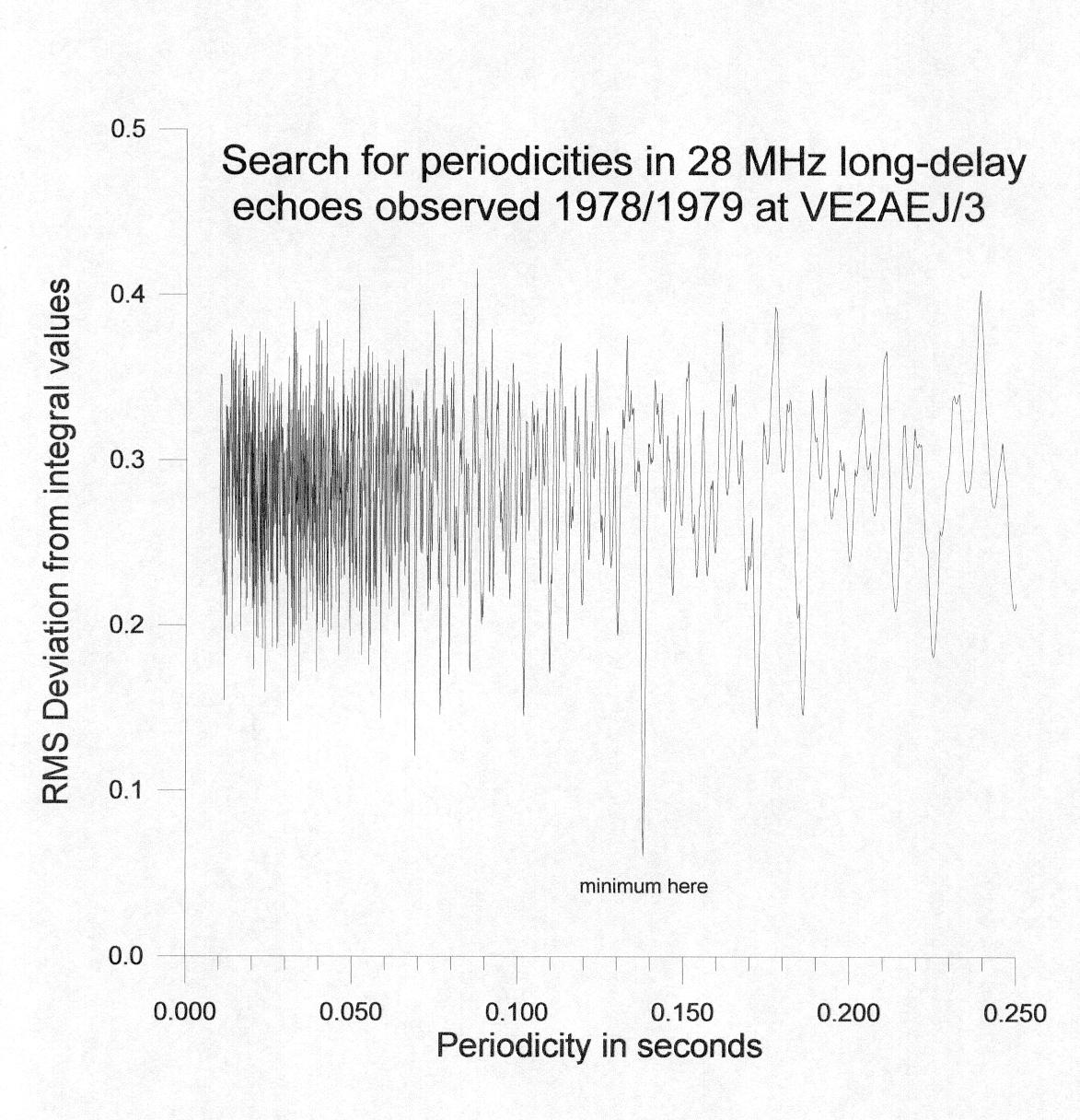 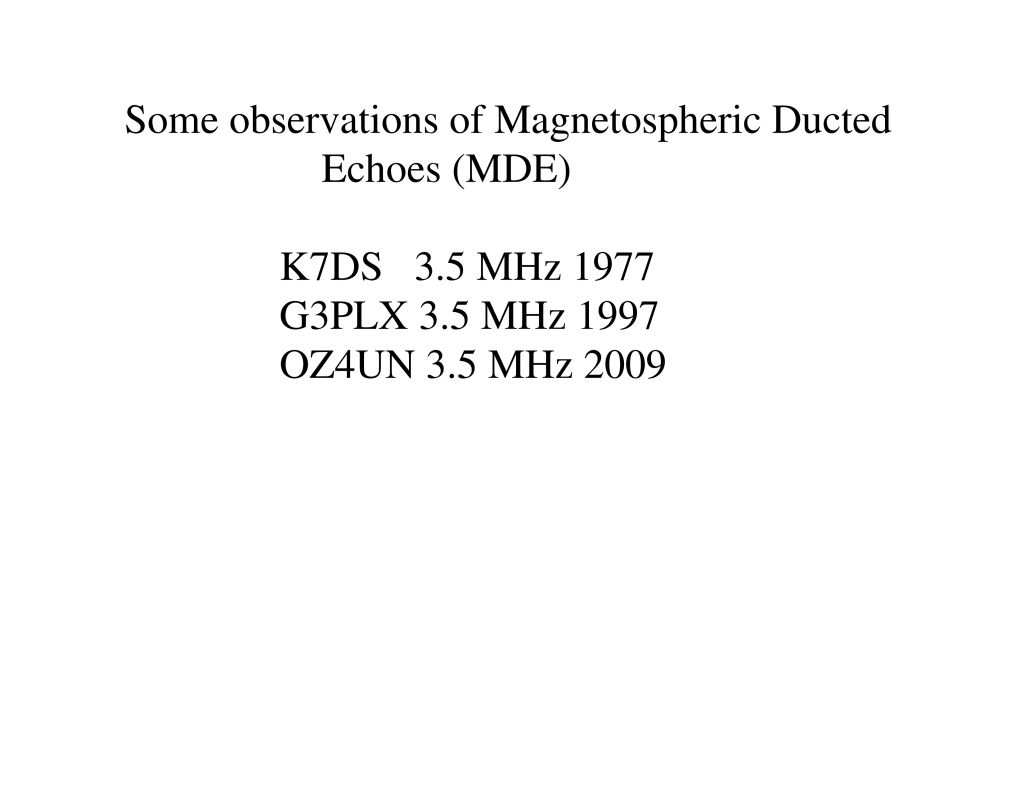 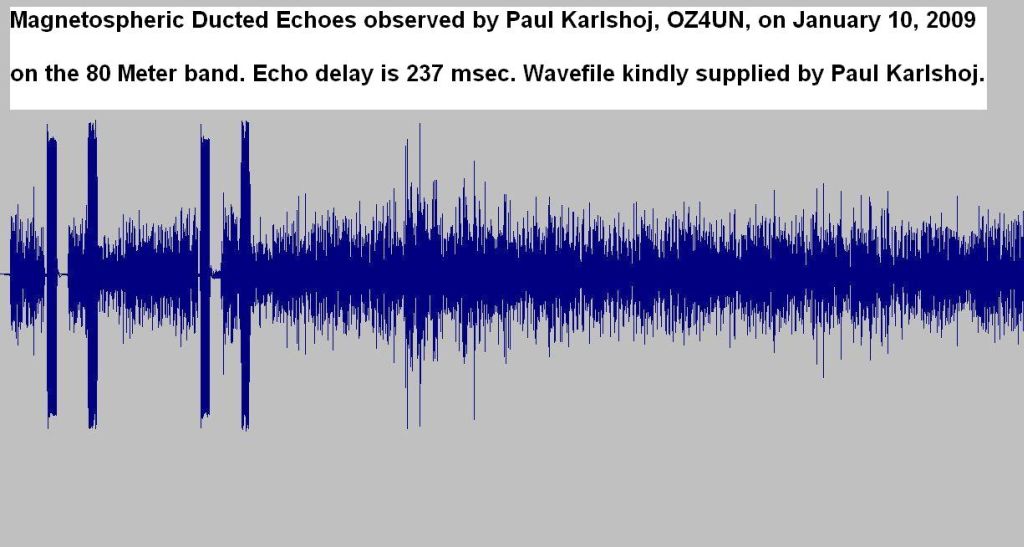 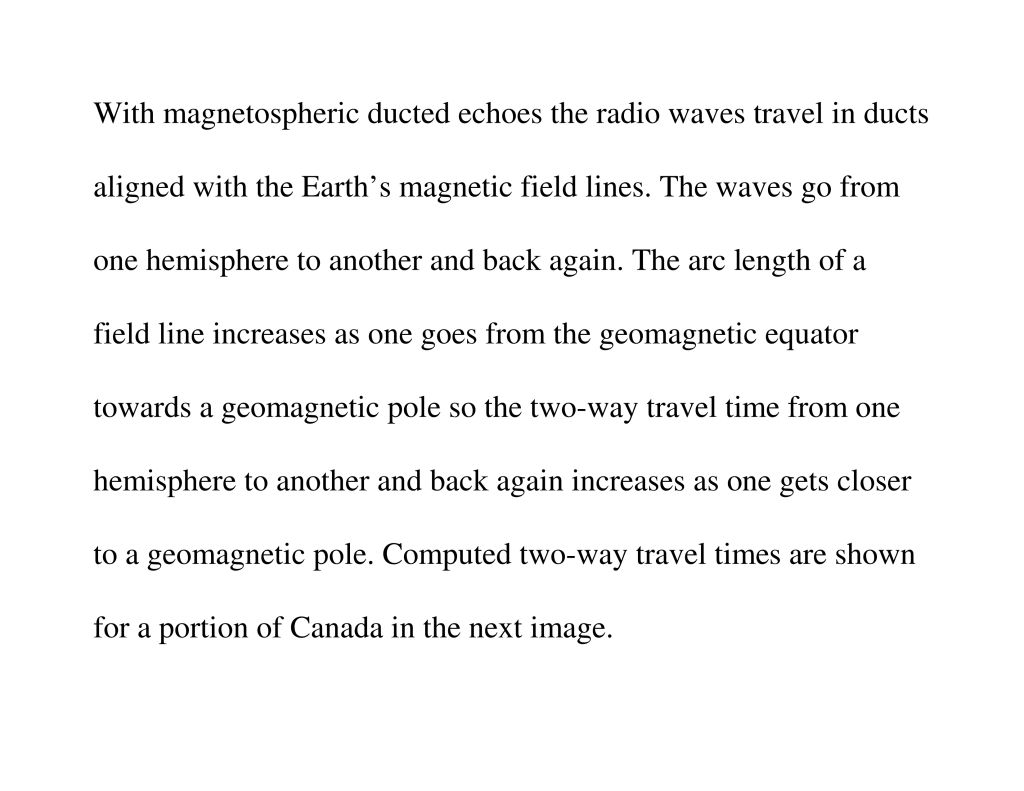 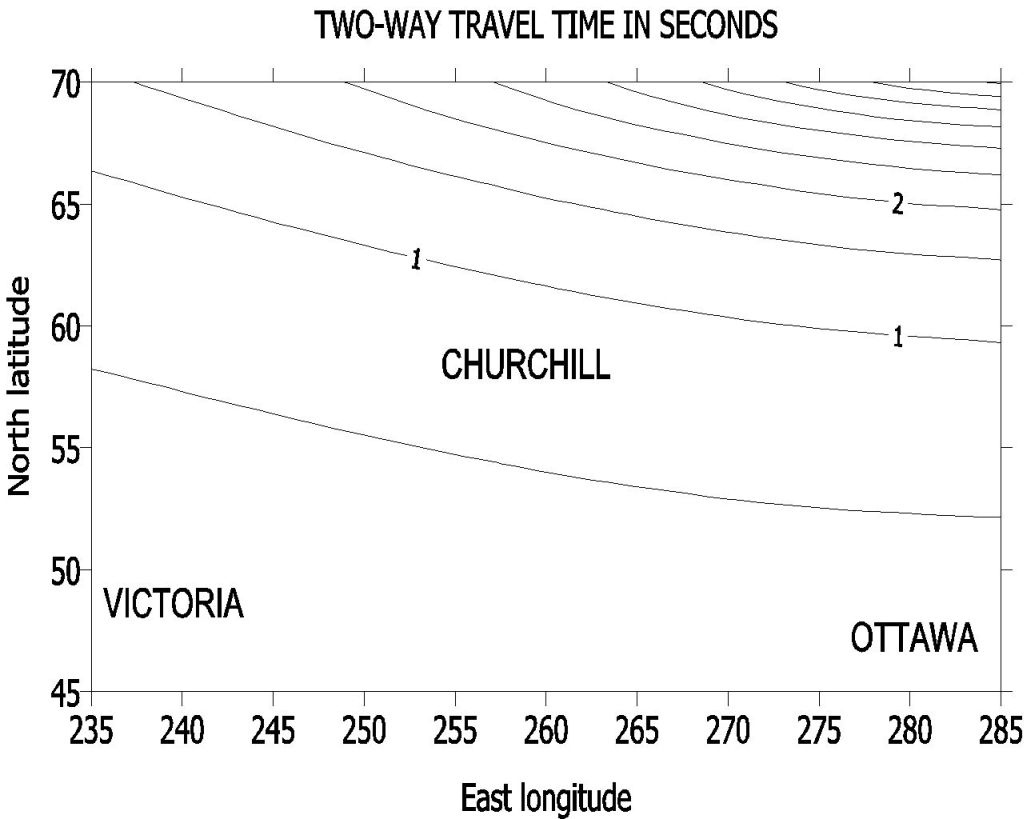 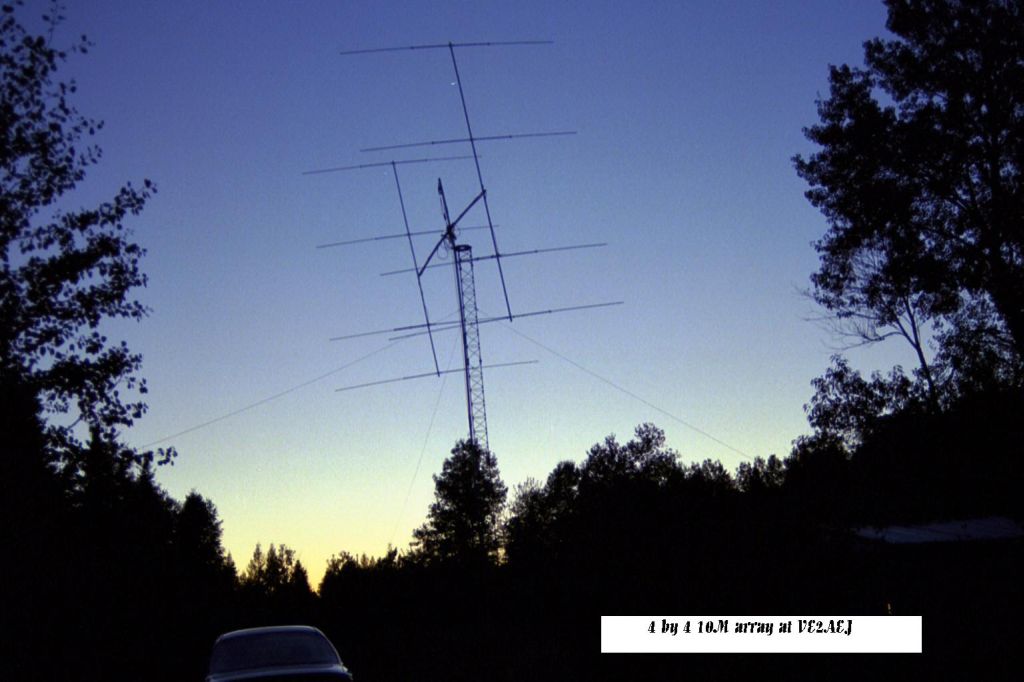 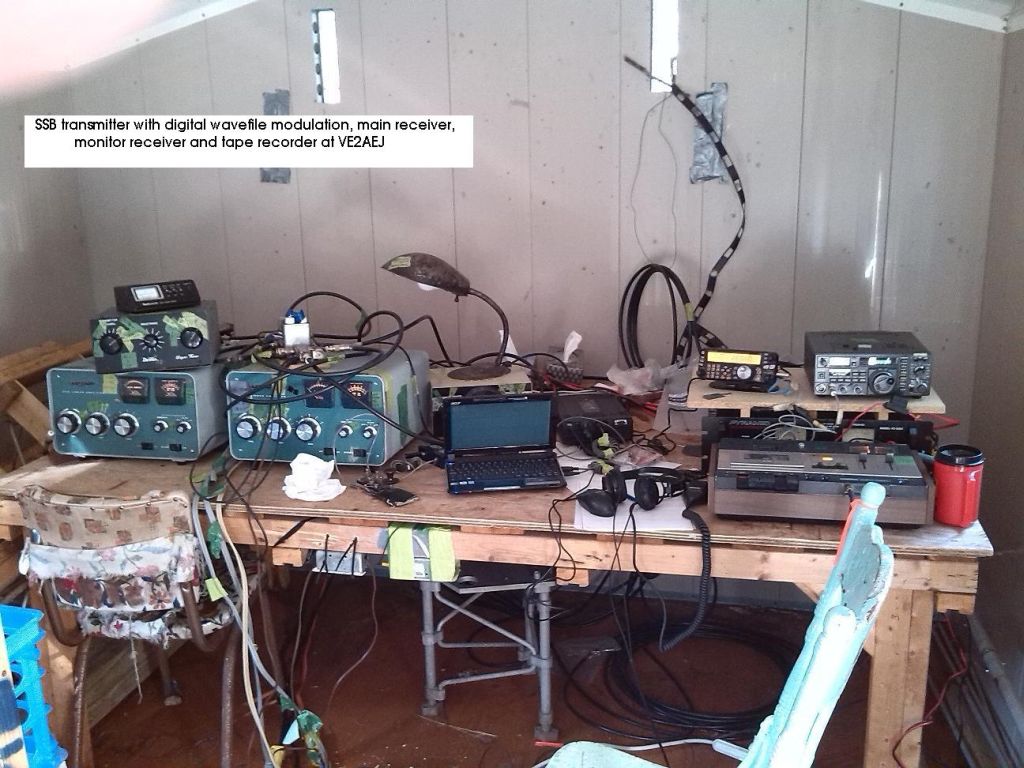 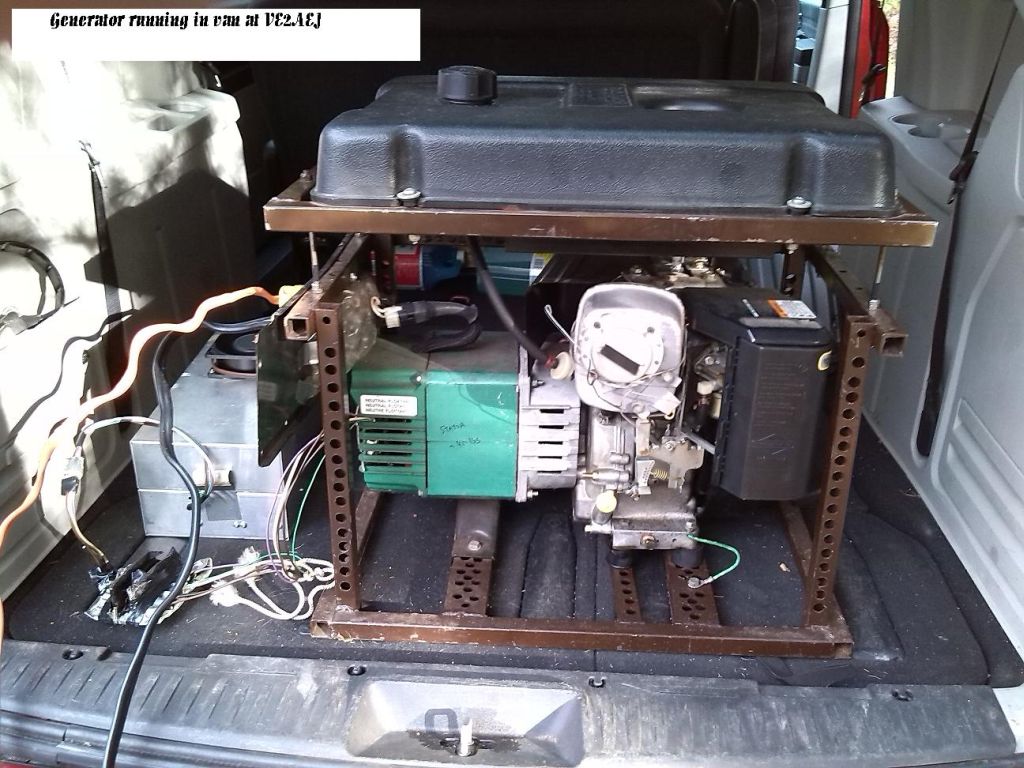 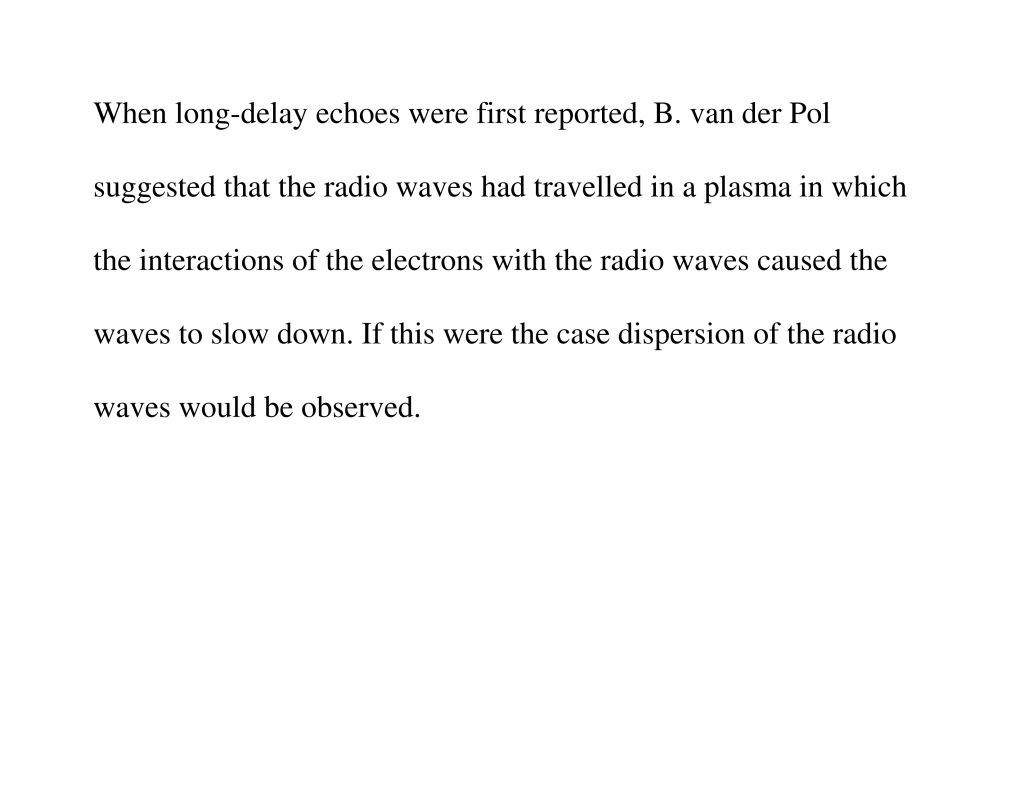 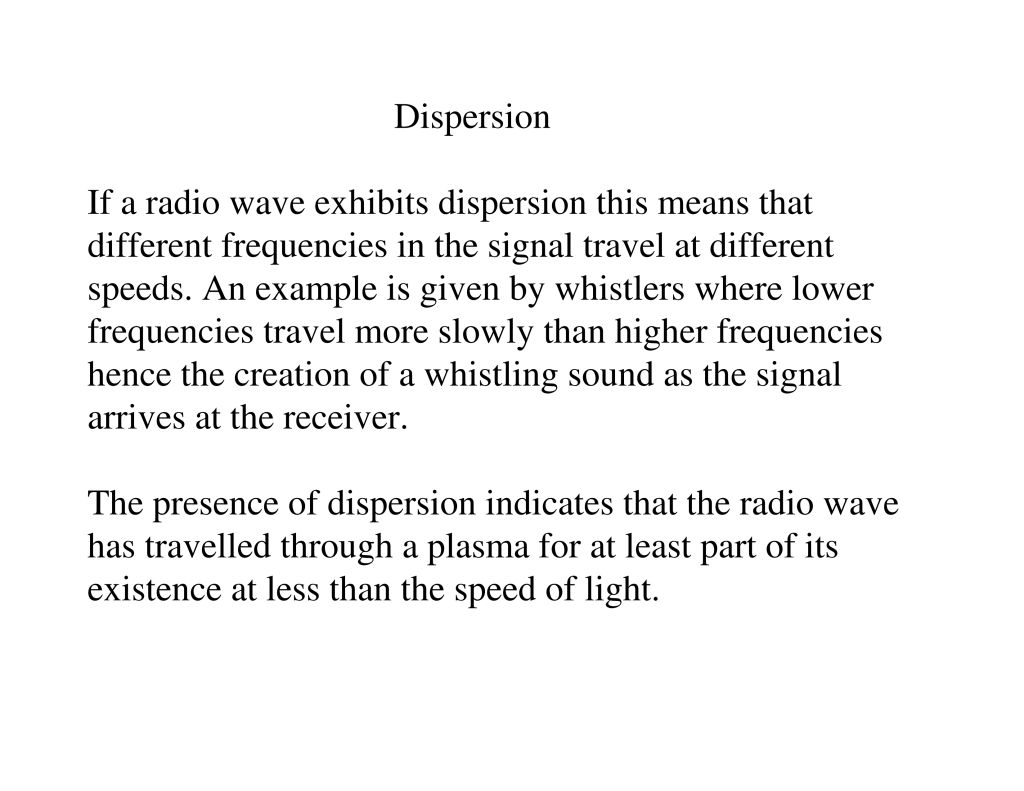 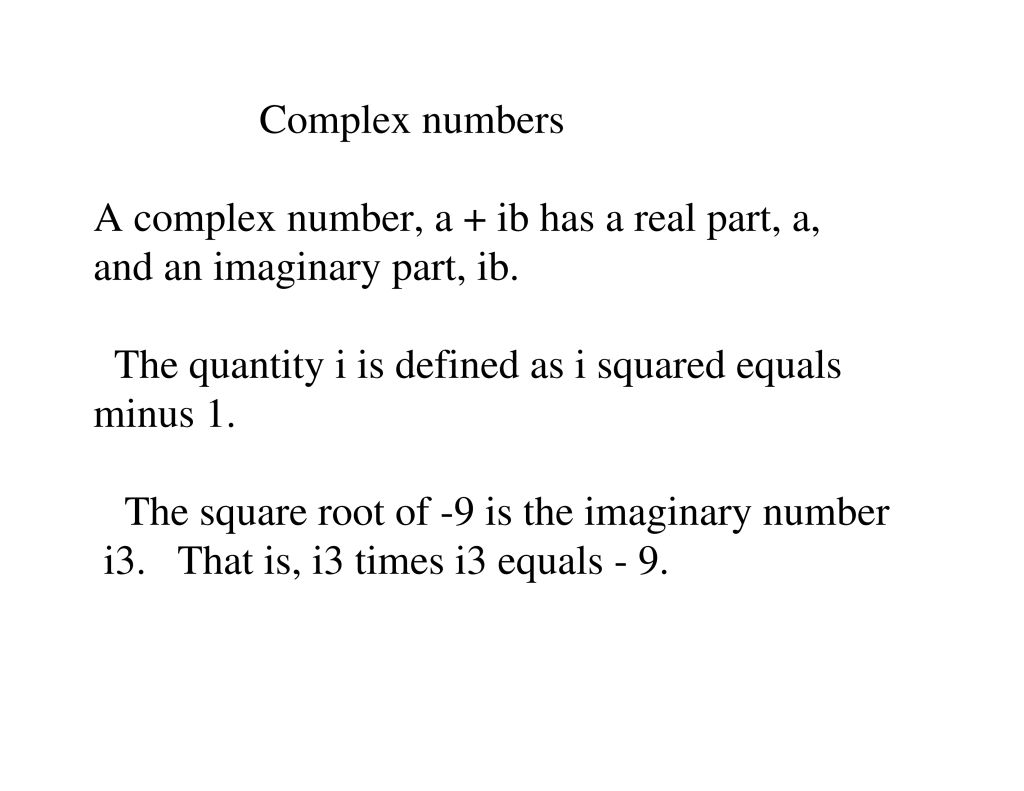 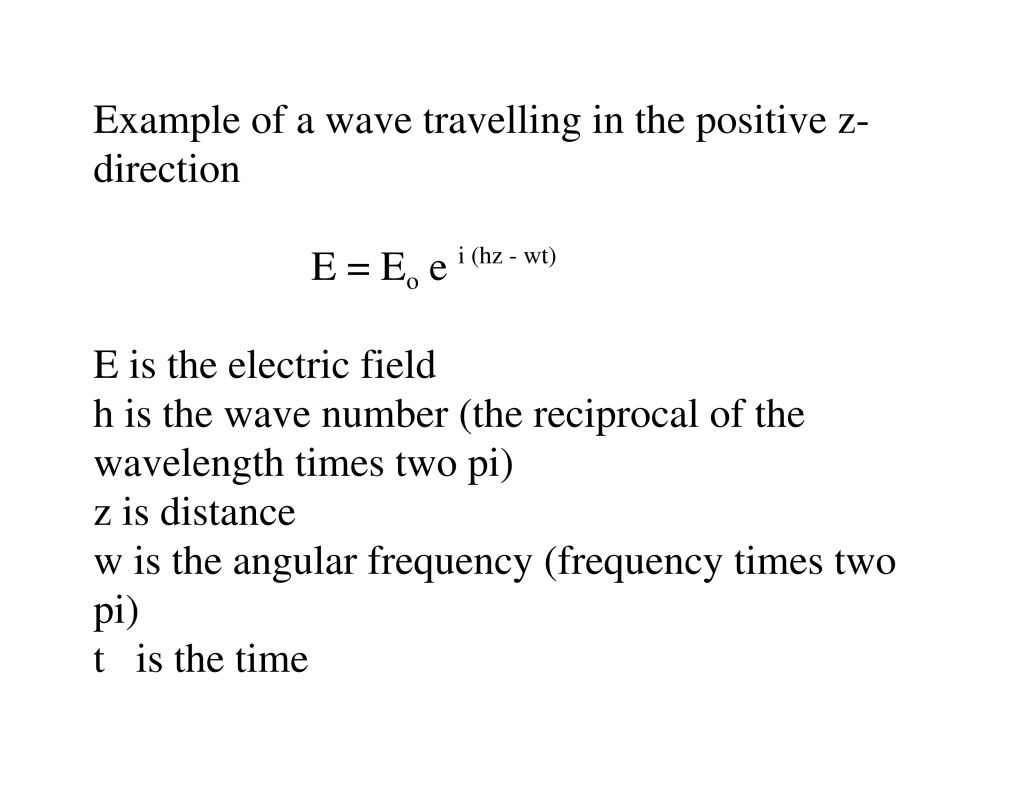 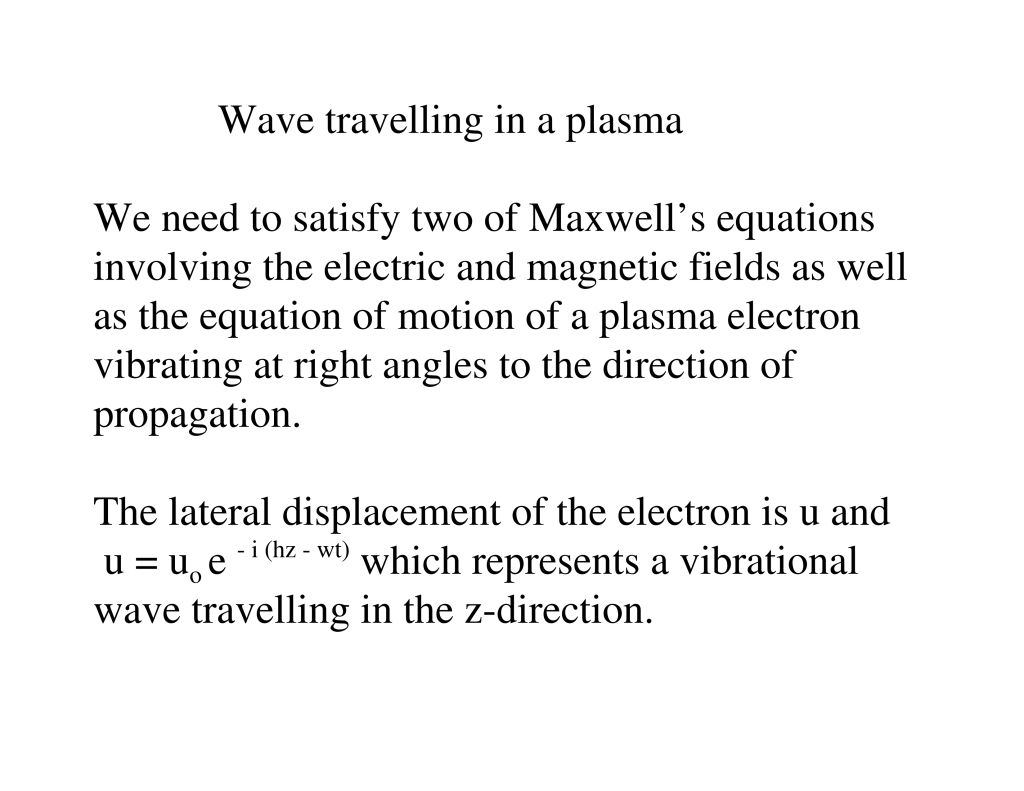 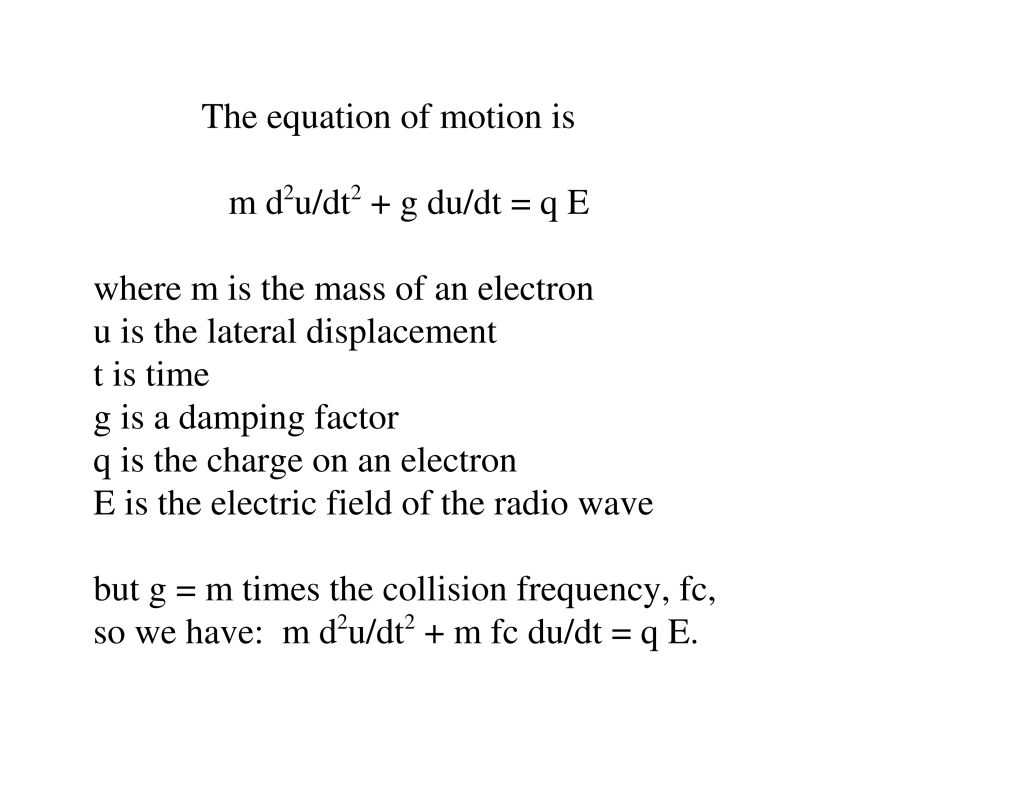 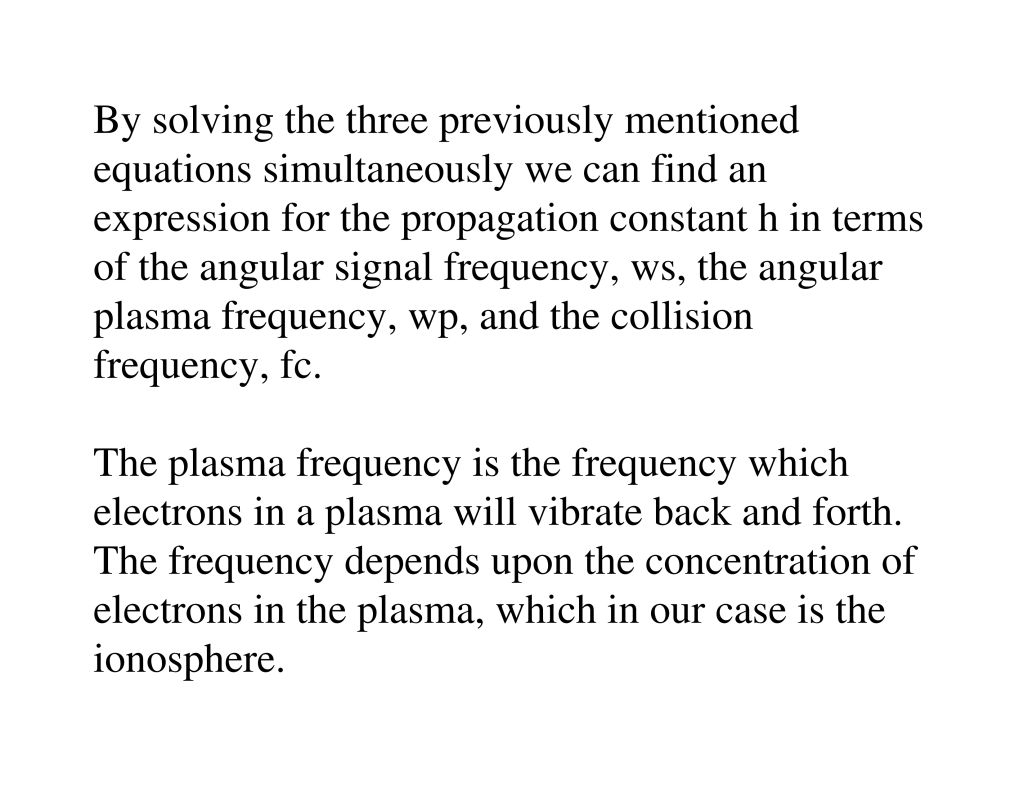 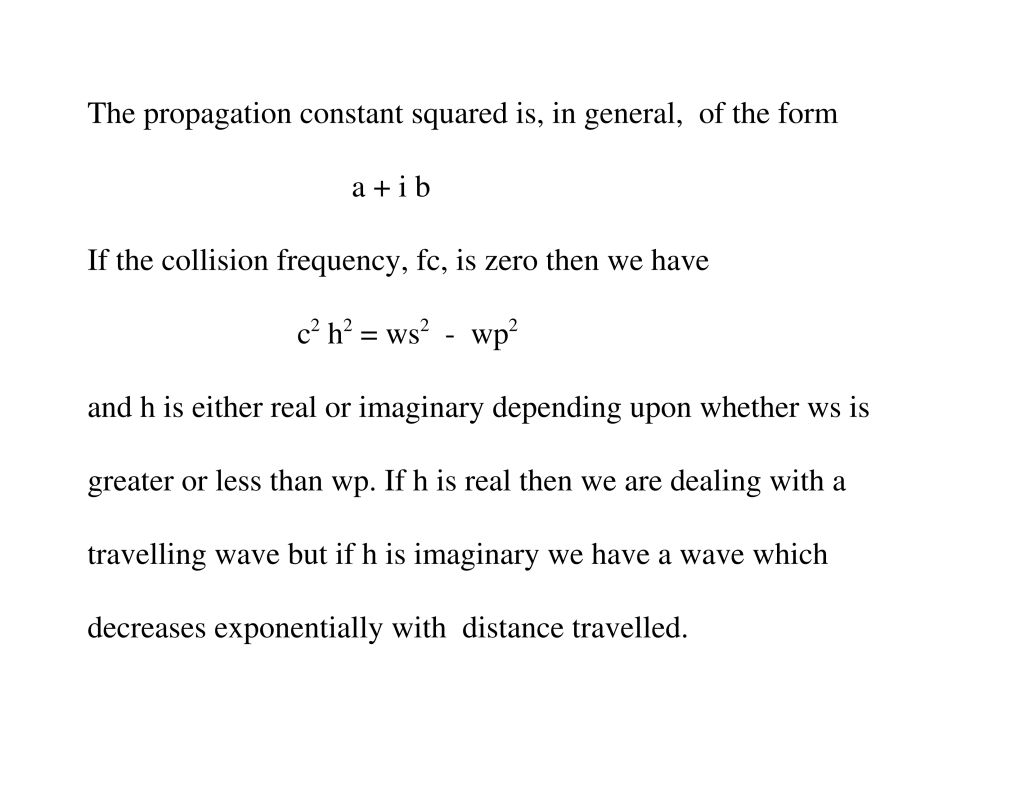 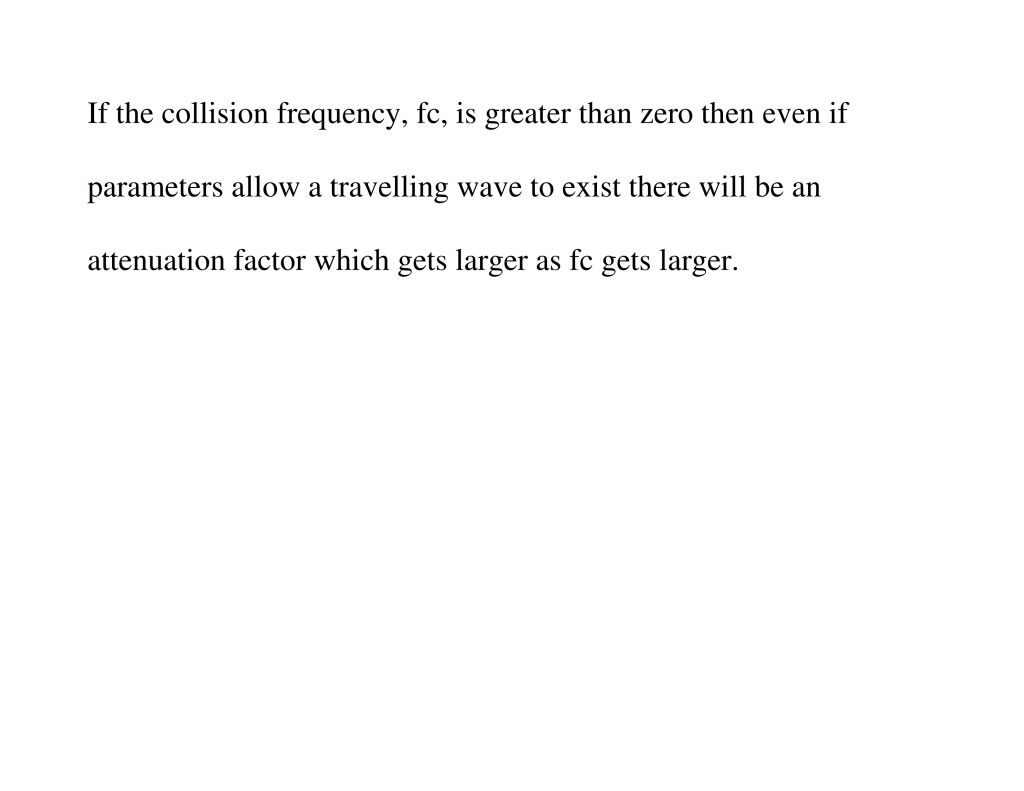 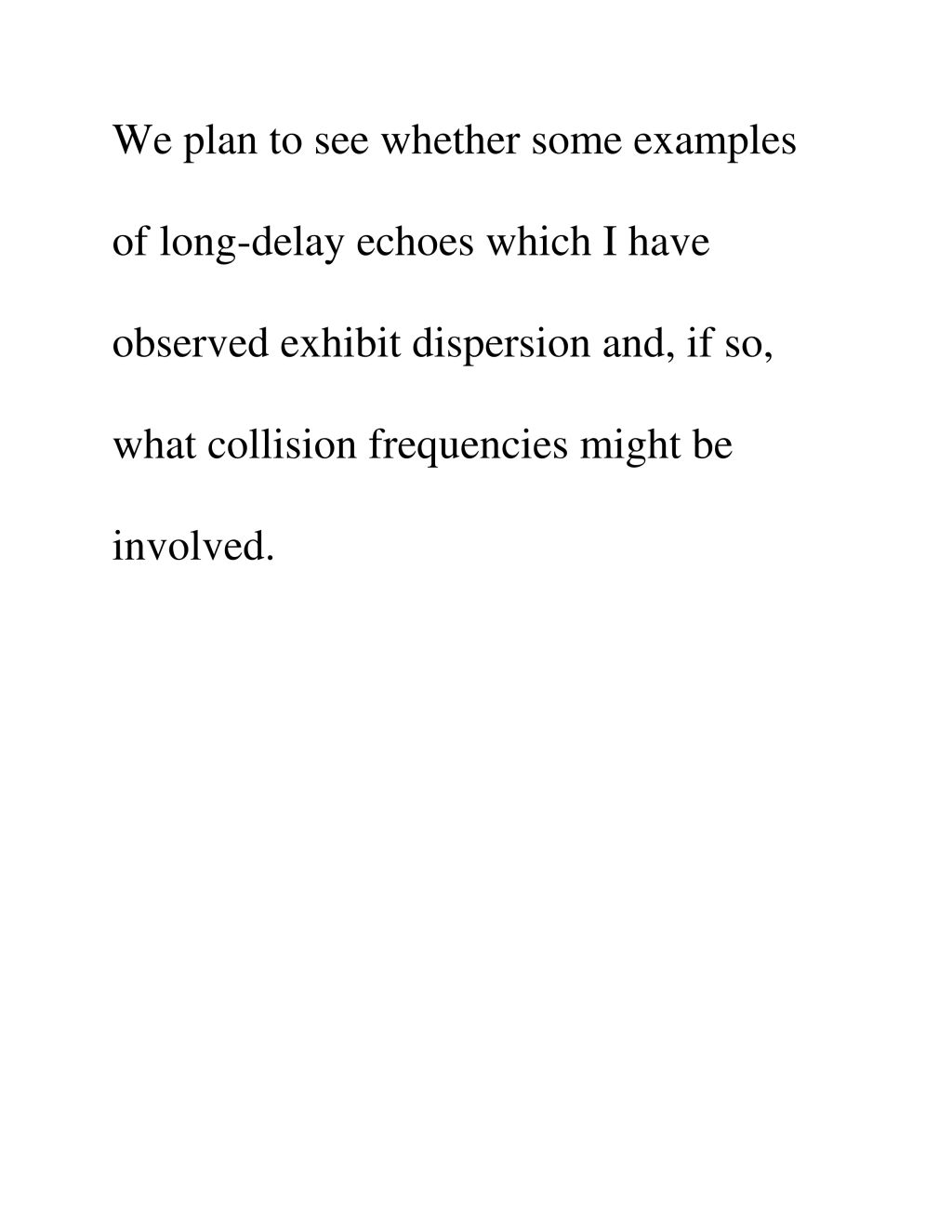